ХАТХА-ЙОГА КАК ИНСТРУМЕНТ ФОРМИРОВАНИЯ ЗДОРОВОГО ОБРАЗА ЖИЗНИ ПРЕПОДАВАТЕЛЕЙ И ОБУЧАЮЩИХСЯ В ПЕТРГУ
Шубин Андрей Аркадьевич
доцент кафедры транспортных и технологических машин и оборудования
Петрозаводский государственный университет
ХАТХА-ЙОГА КАК ИНСТРУМЕНТ ФОРМИРОВАНИЯ ЗДОРОВОГО ОБРАЗА ЖИЗНИ ПРЕПОДАВАТЕЛЕЙ И ОБУЧАЮЩИХСЯ В ПЕТРГУ
В городе Петрозаводске есть отделение федерации йоги РФ по РК
Присутствует хатха-йога (без указания школы), йога Айенгара и кундалини-йога
В городе Петрозаводске можно позаниматься йогой в центрах йоги (их около 10) и в фитнесс-клубах
Занятия платные (250 – 450 руб.)
Преподаватели и студенты занимаются на общих условиях
ХАТХА-ЙОГА КАК ИНСТРУМЕНТ ФОРМИРОВАНИЯ ЗДОРОВОГО ОБРАЗА ЖИЗНИ ПРЕПОДАВАТЕЛЕЙ И ОБУЧАЮЩИХСЯ В ПЕТРГУ
О численности людей, занимающихся йогой в Петрозаводске можно косвенно судить по численности группы ВКонтакте «Йога в Петрозаводске» (самой многочисленной в Петрозаводске)
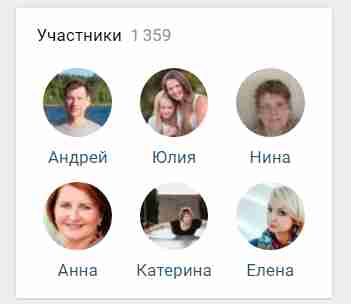 ХАТХА-ЙОГА КАК ИНСТРУМЕНТ ФОРМИРОВАНИЯ ЗДОРОВОГО ОБРАЗА ЖИЗНИ ПРЕПОДАВАТЕЛЕЙ И ОБУЧАЮЩИХСЯ В ПЕТРГУ
Почему население в России и конкретно в ПетрГУ массово не занимается йогой? 
В России йога позже пришла в массы и более сложно распространяется
Йога не совместима с алкоголем, а население в России традиционно с ним дружит
Йога не является видом спорта, а является оздоровительной практикой 
Предпочтительное время занятий – утро. Это далеко не всем удобно
ХАТХА-ЙОГА КАК ИНСТРУМЕНТ ФОРМИРОВАНИЯ ЗДОРОВОГО ОБРАЗА ЖИЗНИ ПРЕПОДАВАТЕЛЕЙ И ОБУЧАЮЩИХСЯ В ПЕТРГУ
Почему население в России и конкретно в ПетрГУ массово не занимается йогой? 
Если население в массе начнет заниматься йогой, оно станет здоровее, и, таким образом, упадут доходы фармацевтических компаний
Русская православная церковь отрицательно относится к занятиям йогой, хотя со стороны йоги нет никаких религиозных ограничений
ХАТХА-ЙОГА КАК ИНСТРУМЕНТ ФОРМИРОВАНИЯ ЗДОРОВОГО ОБРАЗА ЖИЗНИ ПРЕПОДАВАТЕЛЕЙ И ОБУЧАЮЩИХСЯ В ПЕТРГУ
Требования к преподавателю йоги
Специальное образование (обязательно)
Сертификат какой-либо школы йоги (не обязательно, но желательно)
Определенные знания в области медицины: анатомия, психология, физиология человека, безопасность травм (не обязательно, но желательно)
ХАТХА-ЙОГА КАК ИНСТРУМЕНТ ФОРМИРОВАНИЯ ЗДОРОВОГО ОБРАЗА ЖИЗНИ ПРЕПОДАВАТЕЛЕЙ И ОБУЧАЮЩИХСЯ В ПЕТРГУ
Кому нужна йога в Петрозаводском университете?
Преподавателям (в первую очередь, как средство профилактики профессионального выгорания)
Сотрудникам
Студентам
ХАТХА-ЙОГА КАК ИНСТРУМЕНТ ФОРМИРОВАНИЯ ЗДОРОВОГО ОБРАЗА ЖИЗНИ ПРЕПОДАВАТЕЛЕЙ И ОБУЧАЮЩИХСЯ В ПЕТРГУ
Стратегия распространения йоги
Поощрять занятия йогой среди преподавателей и сотрудников
Преподавателям пропагандировать йогу  среди студентов
ХАТХА-ЙОГА КАК ИНСТРУМЕНТ ФОРМИРОВАНИЯ ЗДОРОВОГО ОБРАЗА ЖИЗНИ ПРЕПОДАВАТЕЛЕЙ И ОБУЧАЮЩИХСЯ В ПЕТРГУ
Возможные мероприятия:
Предоставление помещения для занятий йогой сотрудникам в обеденный перерыв
Проведение йога-марафонов
Йога-туризм в Карелии по «местам силы»
Йога-туры в России
ХАТХА-ЙОГА КАК ИНСТРУМЕНТ ФОРМИРОВАНИЯ ЗДОРОВОГО ОБРАЗА ЖИЗНИ ПРЕПОДАВАТЕЛЕЙ И ОБУЧАЮЩИХСЯ В ПЕТРГУ
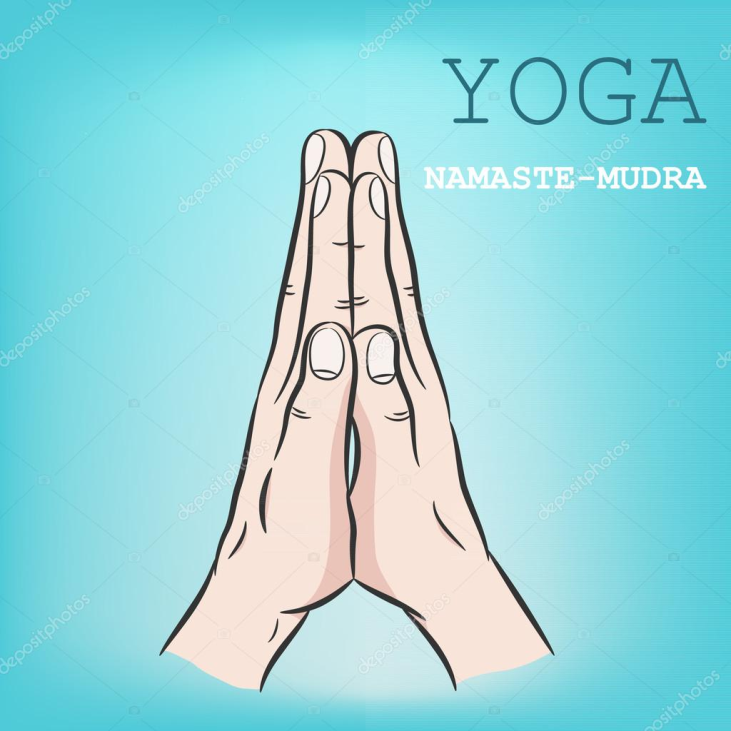